Levels of Care 
in Children’s Behavioral Health

Michael A. Scharf, M.D.
Chief, Division of Child and Adolescent Psychiatry
UR Medicine/Golisano Children’s Hospital
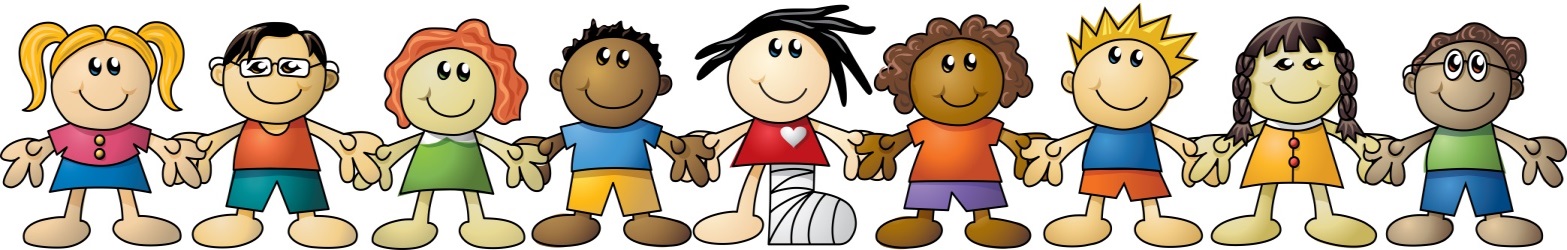 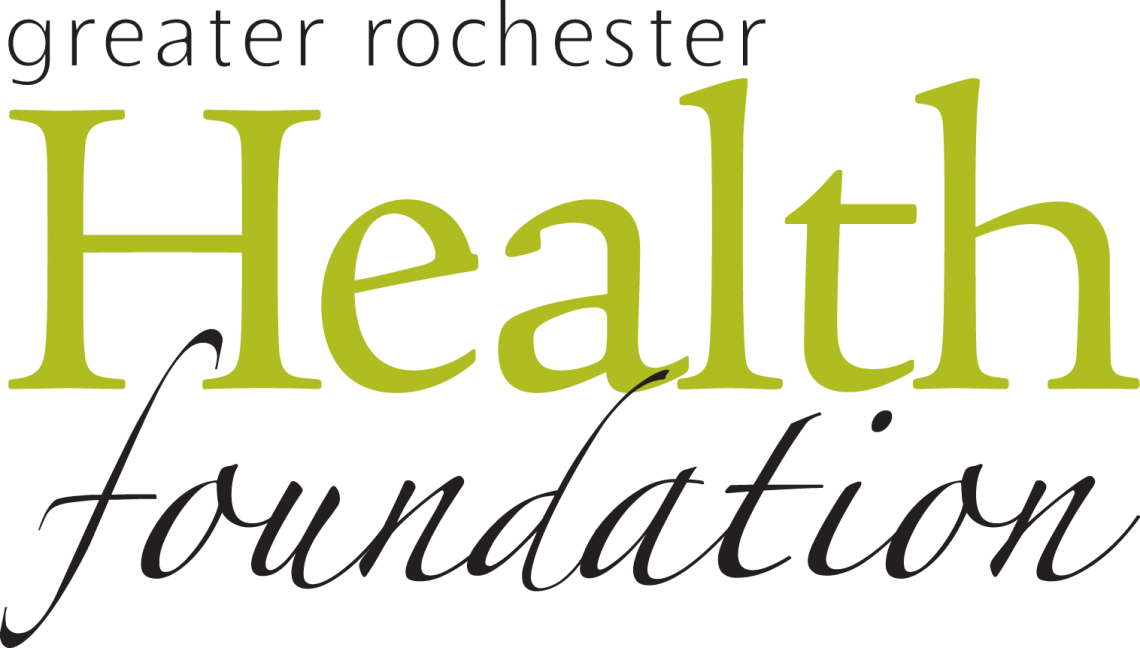 [Speaker Notes: Promoting school-based strategies to improve partnerships between groups that support children’s behavioral health.]
There is no “system”
Statements such as “the mental health system” refer to whatever services are available by whatever diverse group of agencies and individuals who provide them, which may or may not be acting in coordination at any given time.
There are multiple regulating and accrediting bodies involved in and these are arranged in arbitrary “silos” which are not and do not attempt to be holistic or comprehensive (DOH, OMH, OASAS, OPWDD, OCFS, etc), all of which have well intended and generally skilled and caring persons working for them.
2
The Alphabet Soup
OMH= Office of Mental Health
DOH= Department of Health
OPWDD= Office of Persons With Developmental 		Disabilities
OASAS= Office of Alcohol & Substance Abuse Svs
OCFS= Office of Children and Family Services
3
Levels of Care
Primary Care, Education, and Community Supports
Outpatient / “Ambulatory”
Partial Hospital 
Inpatient
Residential
4
Communication at all levels
Consents/releases of information will generally be necessary
Consider processes to get these done routinely or “automatically” when you become aware of care.
The limit of confidentiality is safety.
If you have critical information to relay to providers believed to impact safety imminently, a release is not required.
5
Primary Care, Education, and Community Supports
“The De Facto Mental Health System”
Every child in NYS should have a primary care provider (or be able to have one) and attend school.
Primary Care Providers (Physicians, NP’s, etc) may provide screening and initial assessment and interventions.
Supported in NYS by Project Teach
www.projectteachny.org
Schools may provide a wide variety of education, support, and direct services depending on needs and situations
Community agencies, faith communities, and other formal and informal supports.
6
Outpatient / “Ambulatory”
Service provided in clinics or private practices
May include individual, group, family psychotherapies and psychiatric medication services
May include specific diagnosis based or acuity based treatment options
The Healing Connection (Eating Disorders)
Crisis Intervention Services (part of PBHW)
Includes integrated and co-located services in primary care or school settings
7
Outpatient / “Ambulatory”
Purpose: Treat to remission or resolution
This is the “level” where majority of evidenced based care for defined problems occurs.
Referrals from any clinician or “self referral” (actual intake processes vary, with some sites having “walk in” access)
Schools can play a role as critical collaborators to help children and families:
Case identification and referral
Provide critical information in assessment
Monitoring progress and impact of interventions
Providing accommodations when appropriate/indicated
8
Outpatient / “Ambulatory”
Communication tips:
Recognize not all psychotherapies and outpatient services are the same – be curious and don’t hesitate to ask what type of therapy someone is providing and what one might expect at what timeline.
Patients should have a therapist or “primary clinician” even in multi-disciplinary team based care and that person should be the primary communication contact for discussions of actual care.
9
(Intensive Outpatient Program)
Does not exist in our region at this time, but stay tuned…
Essentially outpatient interventions (group, individual, medication services, etc) provided at a frequency more often than traditional outpatient care based on short term acute increased need.
10
Partial Hospitalization Service
Intensive treatment program, 5 days/week, including:
Individual therapy
Group therapy
Family therapy
Psychiatric medication service
Education services (at UR, RCSD teachers part of team)
Purpose: to address acute mental health issues, (eg suicidality, anxiety interfering with functioning) to get youht to point they can return safely to everyday life with outpatient level of care support
Accessed through therapist, CPEP, MCT referral
Average length of stay is approx 3 weeks
11
Partial Hospitalization Service
Facilitating PHP
It only helps if the kids are there.
Most districts provide transportation in our region if needed.
Communication
Communication with school is essential and should be routine.
If there are concerns about adequacy of communication during or after care, don’t hesitate to bring it to the attention of the Program Director or Division Chief.
12
Inpatient (Acute)
Locked unit providing intensive treatment and safe environment for situations of imminent risk or profound impairment for which a short term admission will reduce risk/improve functioning.
Individual, group, family, and medication interventions
School programing provided, but less robust than PHP
UR only child unit in region; accessed through CPEP
Focus is on immediate/acute safety 
Average length of stay 7-10 days
Communication with schools should be expected, but pace and focus on immediate safety make specifics variable
13
Inpatient (Intermediate)
Locked unit providing intensive services over longer period for youth who can not be stabilized during an acute admission and are likely to benefit from this level of care (not just long term safe place, such as residential)
Accessed form acute inpatient or community or court
Western New York Children’s Psychiatric Center in our region
Allow for longer period of care, less restrictive environment than acute inpatient.
School programing provided and communication with school essential component of discharge planning.
14
Residential
Residential Treatment Facility (RTF) – OMH
Residential Treatment Center (RTC) – OCFS
Highly structured, therapeutic, group living experience
Unlocked units, less restrictive, home visits common and encouraged
Mental health care and education programs included
Accessed by a variety of means, generally referral from clinician/clinical service, agency, or court
All have goal of return to home.
15
Emergency Services
NOT a level of care
Crisis phone lines (UR Crisis Line 585-275-8686, Lifeline, 911)
Telephone crisis management, problem solving, referrals
Mobile Crisis Team (585-529-3721)
Emergency assessment focused on immediate needs, sometimes with immediate intervention, referrals to “best fit” level of care (including inpatient via CPEP)
CPEP (Comprehensive Psychiatric Emergency Program)
Same types of evals as Mobile Crisis, but in emergency room setting, capable of “hands on” interventions
Only access point for inpatient currently
16
Other services and supports
“In-home services”
Case management/Care Coordination
Respite services
Navigators
Support groups
17